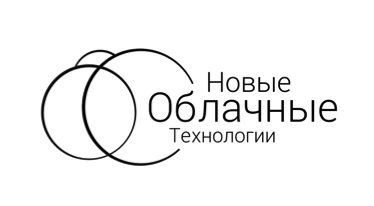 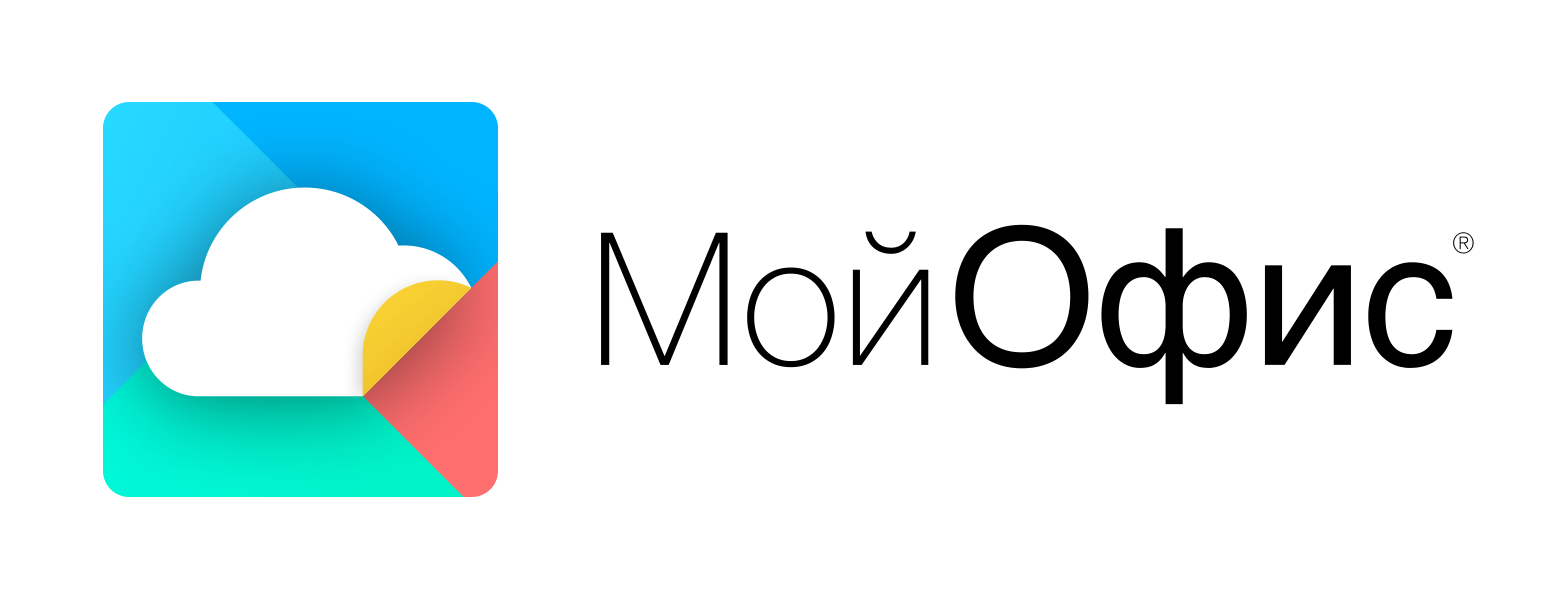 Сертифицированные офисные решения. Дополнительные гарантии безопасности.
Александр Буравцов
Директор по информационной безопасности
Безопасность офисного программного обеспечения. Зачем?..
Является основным каналом реализации атак
Наиболее распространённое ПО на современных предприятиях
Обрабатываемая информация часто содержит сведения конфиденциального характера
Основной элемент большинства бизнес-процессов предприятий
Различный уровень технической подготовки сотрудников
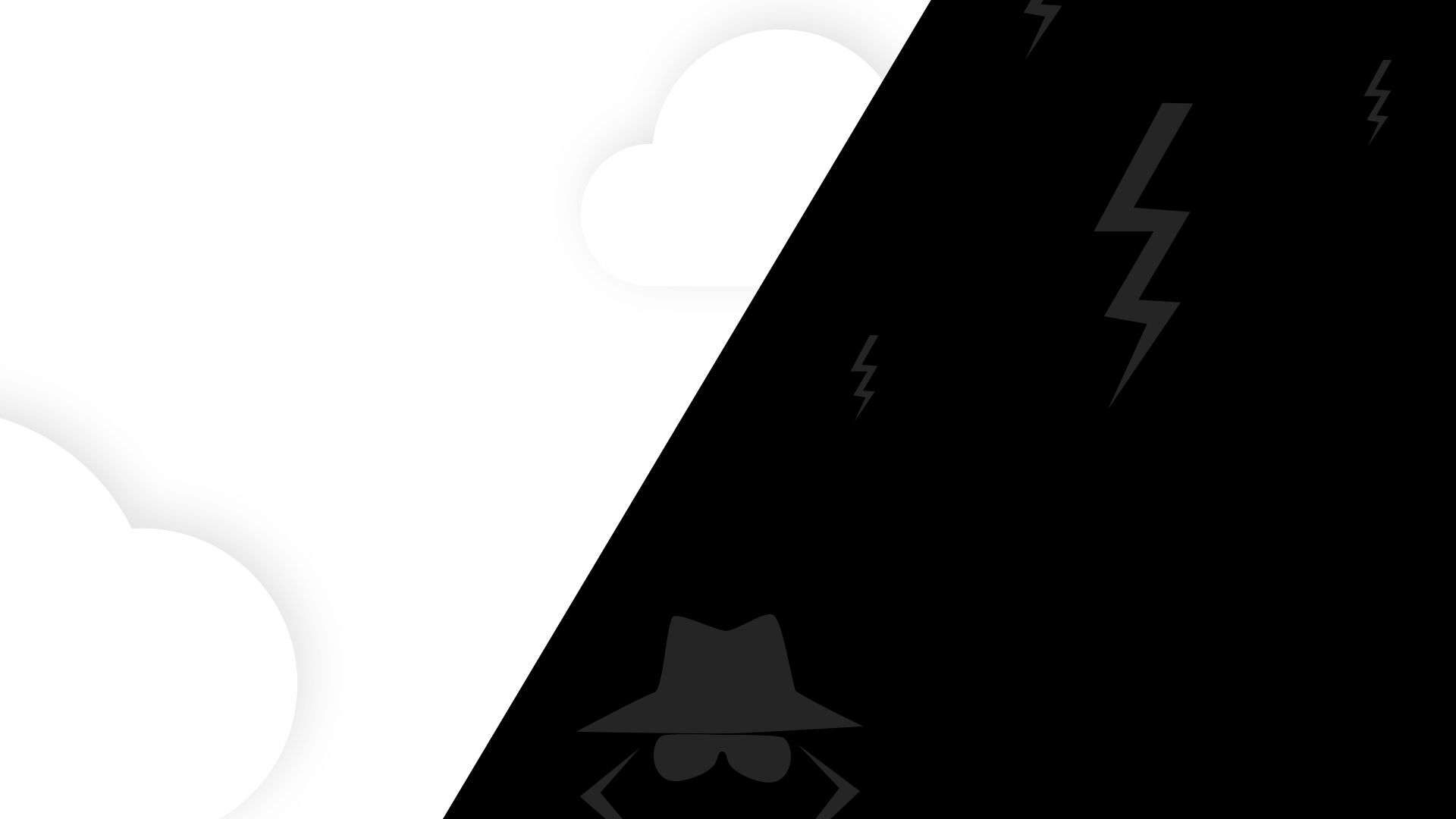 Технологические тренды
Что предлагаютмировые вендоры:
Облачные технологии
Удобство и простота в использованиии поддержке
Доступность информациив любой точке мира
Оборотнаясторона медали:
Информация хранитсяза пределами страны
«Шпионские истории»: закладки в Cisco, Windows 10
Ряд мировых скандаловс уязвимостями и утечкой данных: Dropbox, Outlook.com, Western Digital, Seagate, Google
[Speaker Notes: Удобство и простота – в использовании и поддержке
Доступность информации – из любого места

Где хранится информация – неизвестно где она географически находится (земной шар со знаком вопроса? Карта?)
Ряд мировых скандалов с уязвимостями и утечкой данных: dropbox, outlook.com, western digital, seagate.
Шпионские истории: Cisco закладки, Сноуден, Win 10, Google.

============================
Мы живем в эпоху изменения ИТ-парадигм. Буквально за несколько лет кардинально изменился подход к предоставлению ИТ-сервисов. Сервисы все чаще используют внешние ресурсы, становятся все более независимы от инфраструктуры предприятий и стран. Все чаще компании доверяют свою информацию внешним ресурсам и сервисам.]
Публичные облака?..
В выдаче «Яндекса» оказались файлы с личными данными и внутренние корпоративные документы банков, других компаний и чиновников, хранившиеся в сервисе Google Docs.
Из документов стали известны некоторые значительные эпизоды.
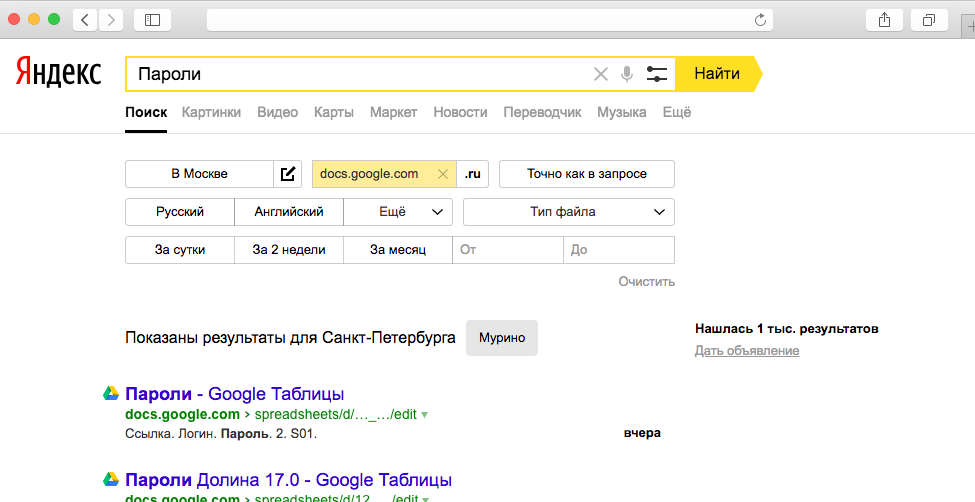 Политические риски
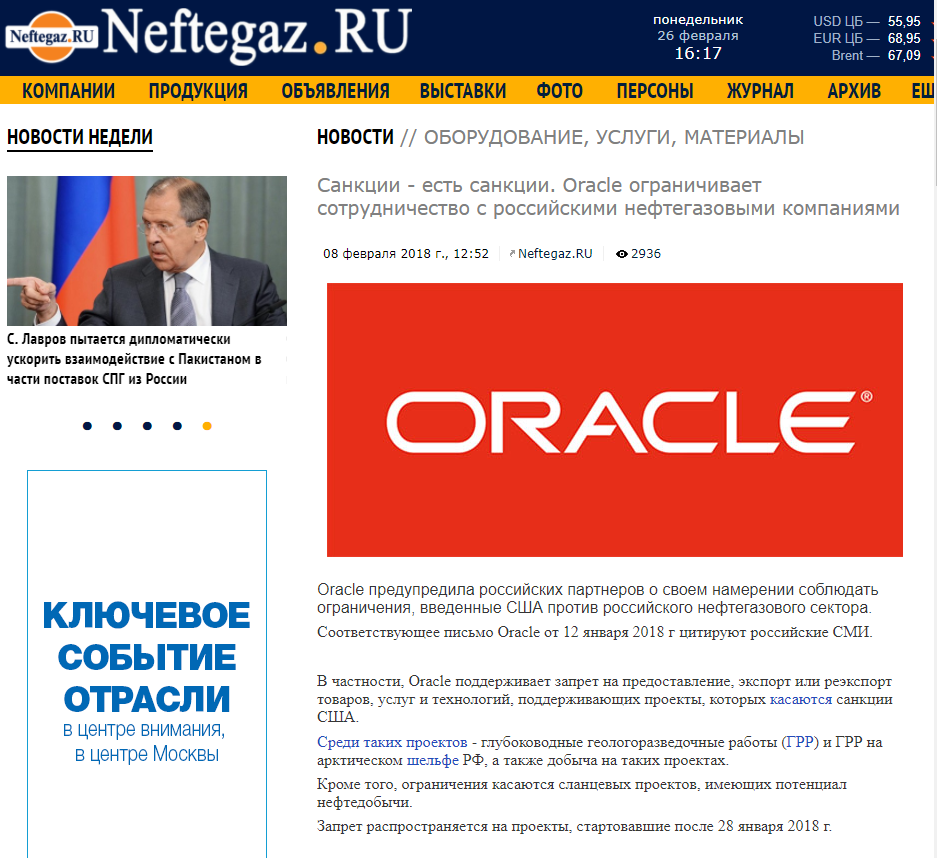 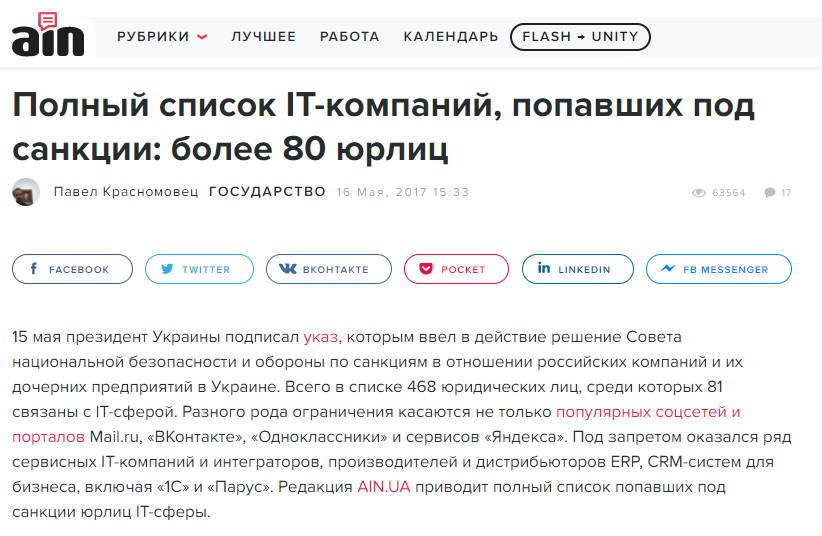 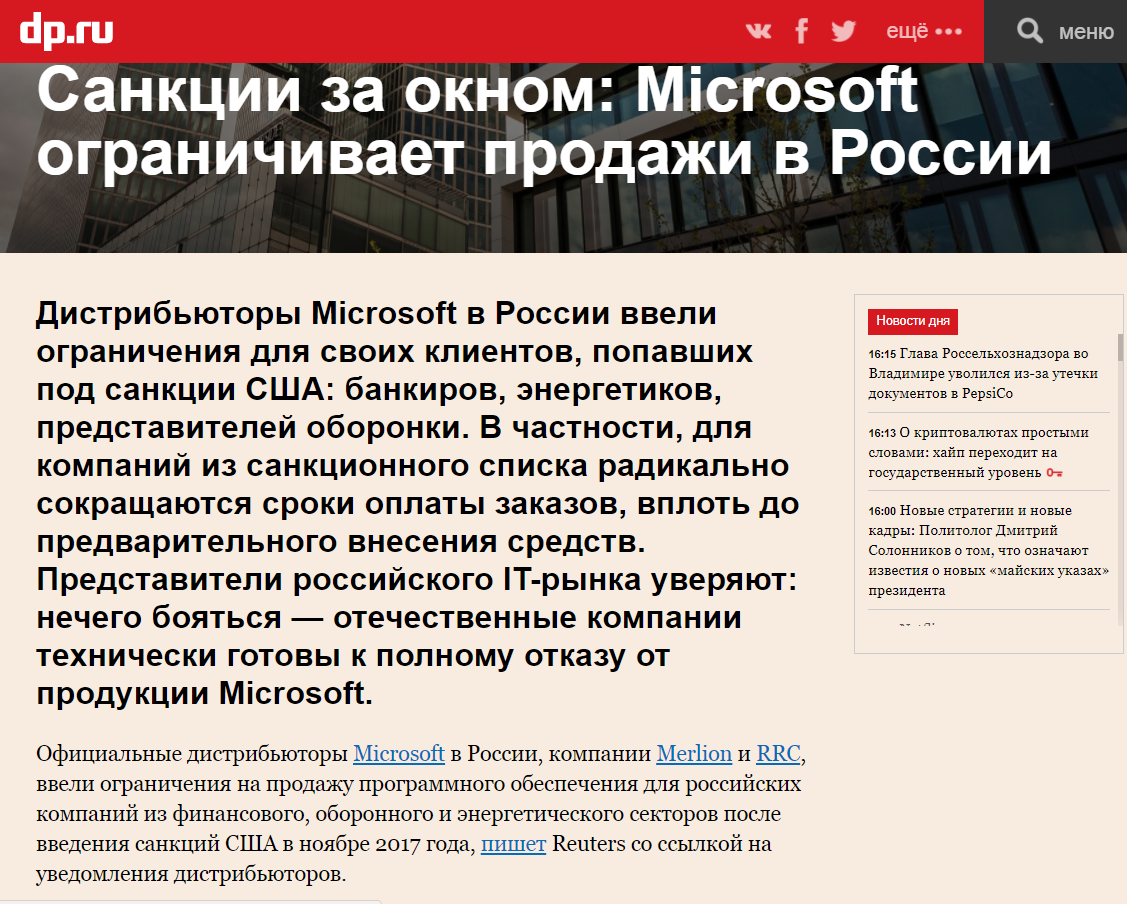 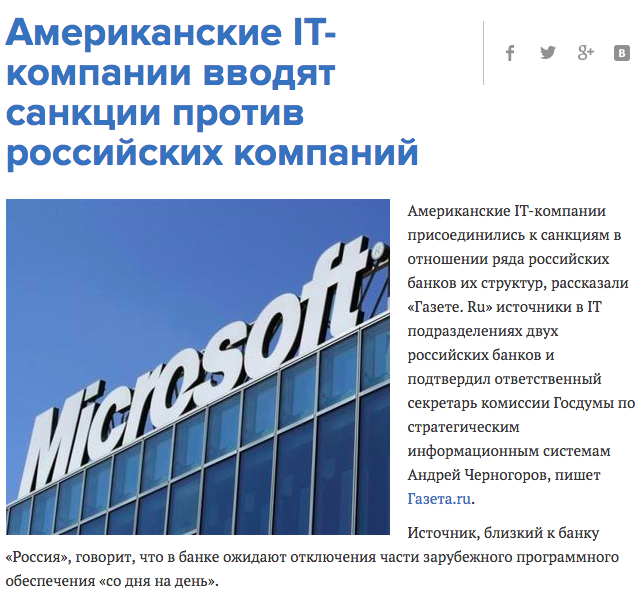 Свободно распространяемые решения?
Нет гарантий обновлений и устранения уязвимостей
Нет гарантий функциональной совместимости с используемым ПО
Нет квалифицированной технической поддержки на территории страны
Нет гарантий функционального развития
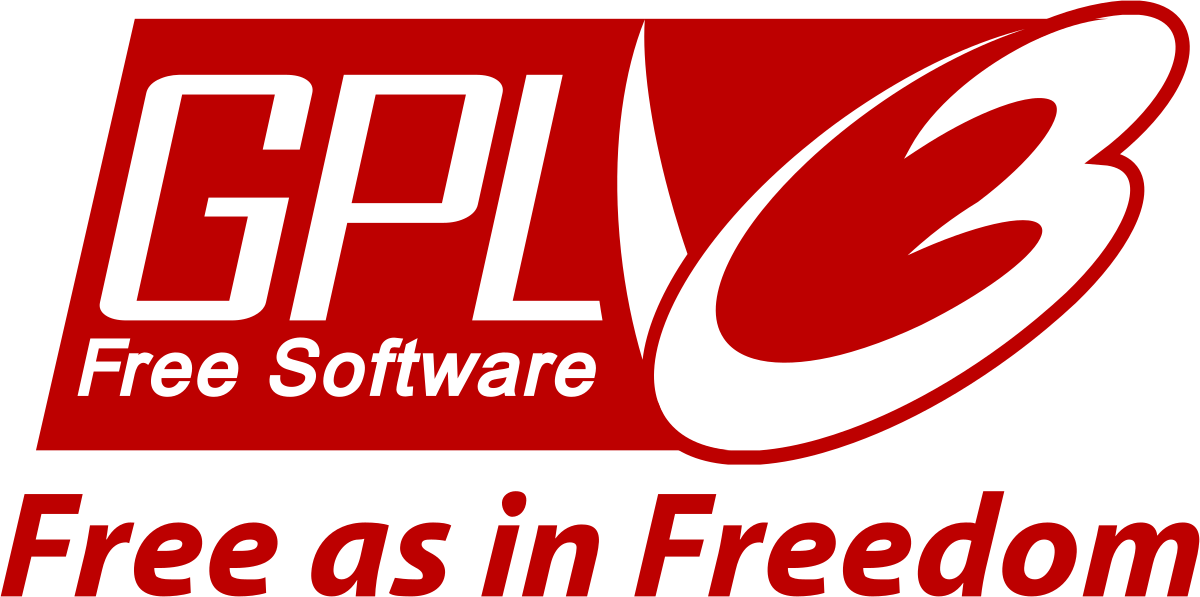 Вызовы времени
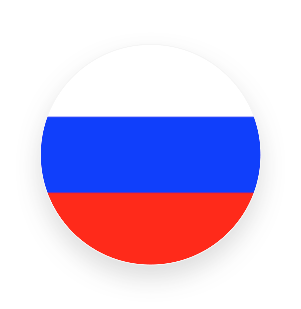 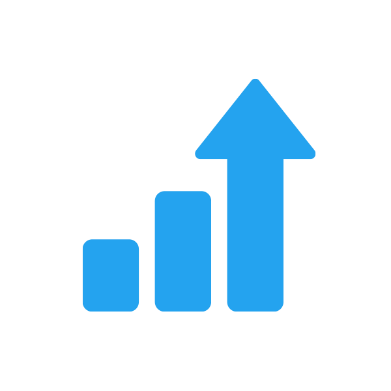 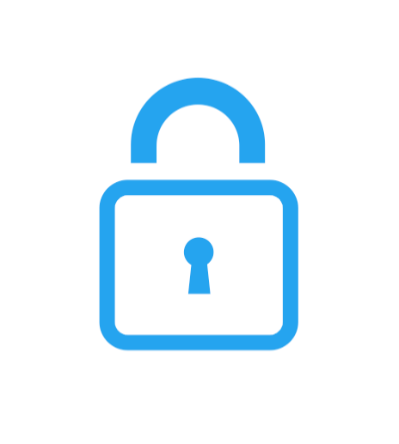 Информационная безопасность
Сертификация регуляторов
Хранение и обработка персональных данных на территории РФ
Выполнение мер 17/21/31 и 235(КИИ) приказов ФСТЭК
Рост производительности 

Совместимость и интеграция компонентов ИС
Высокий уровень надежности ИС
Прозрачная и гибкая система лицензирования
Импортонезависимость

Постановление N1236 от 16.11.2015 о запрете на допуск ПО, происходящегоиз иностранных государств
Распоряжение Правительства РФ №1588Р от 26.07.2016
Приказ Министерства связии массовых коммуникаций №334 от 29.06.2017
Основные продукты
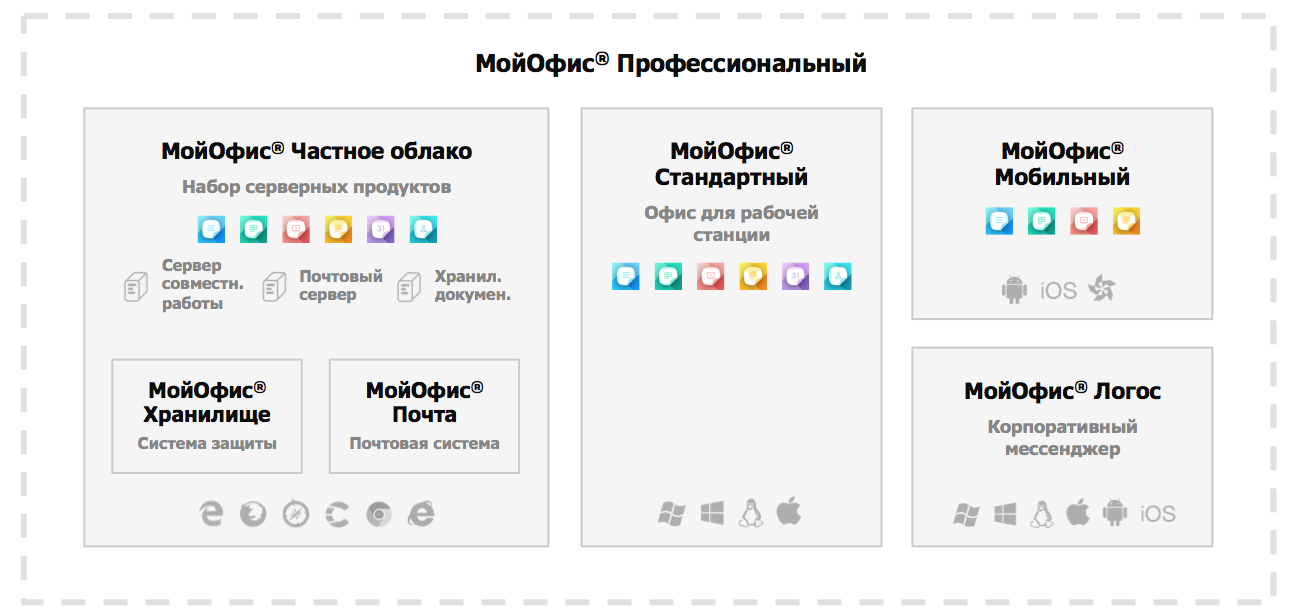 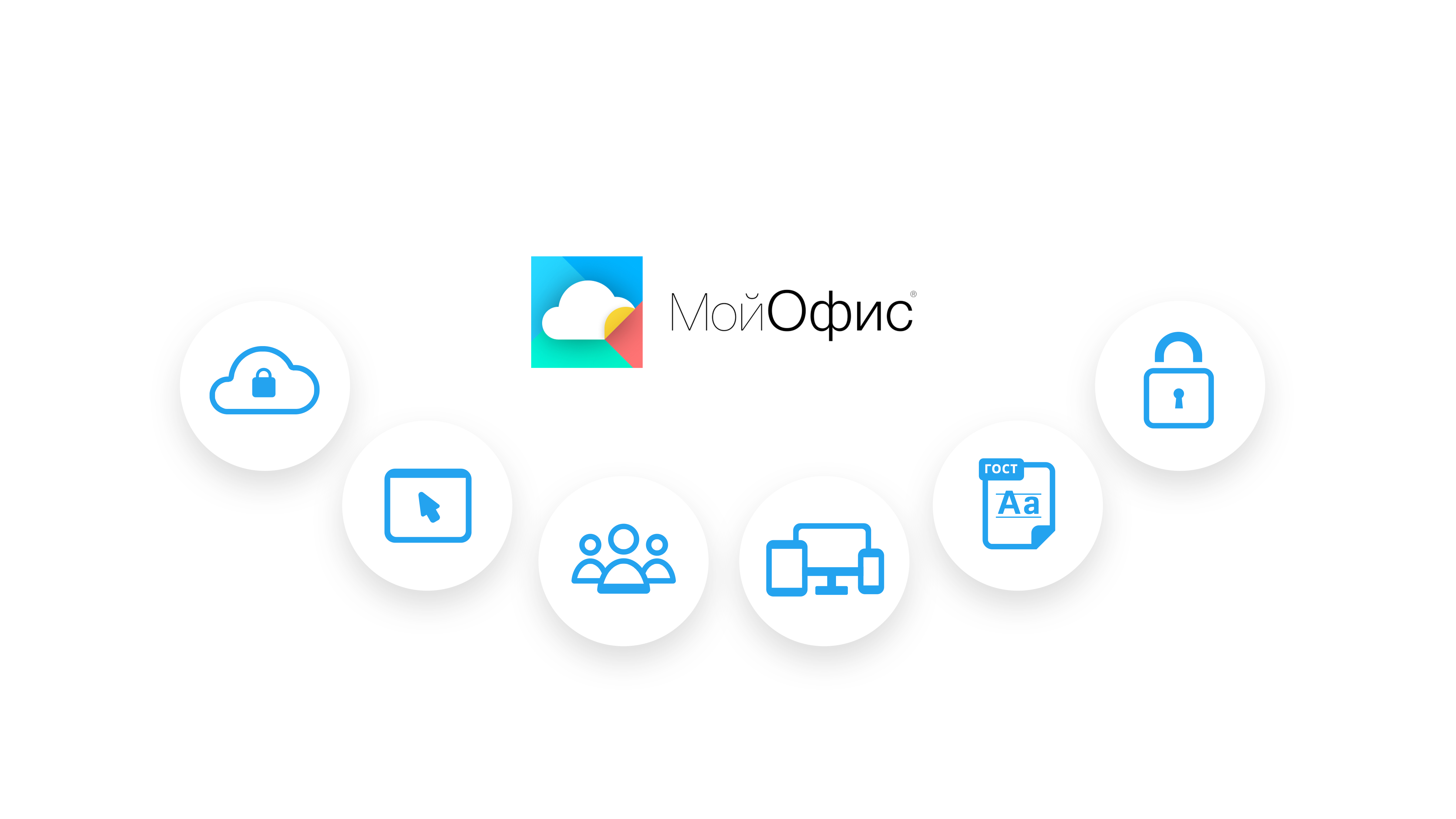 Главное о продуктах
Частноеоблако
Безопасность
Простой интерфейс
Всеформаты
Совместная работа
Всеплатформы
Защищенная линейка МойОфис
МойОфис Стандартный (К)
МойОфис Стандартный (ГТ ФСТЭК)
МойОфис Стандартный (ГТ МО РФ)
ДЕСКТОП:
КСЗ МойОфис (К)
МойОфис Защищенное Облако (К)
МойОфис Служебный (ГТ ФСТЭК, завершается сертификация)
МойОфис Мобильные Документы (К ФСТЭК, идёт сертификация)
МойОфис Защищенная Почта (К ФСТЭК, начата сертификация)
СЕРВЕР:
(К) – конфиденциальная информация (ГТ) –гостайна до уровня совершенно секретно включительно
ПО «МойОфис Защищенное Облако»
Тип продукта: защищенное программное средство обработки информации, средство защиты информации
ПО «МойОфис Защищенное Облако» - клиент-серверное приложение для обработки конфиденциальной информации и представляет собой набор компонентов для организации облачного хранения данных и коллективной работы над документами в режиме реального времени
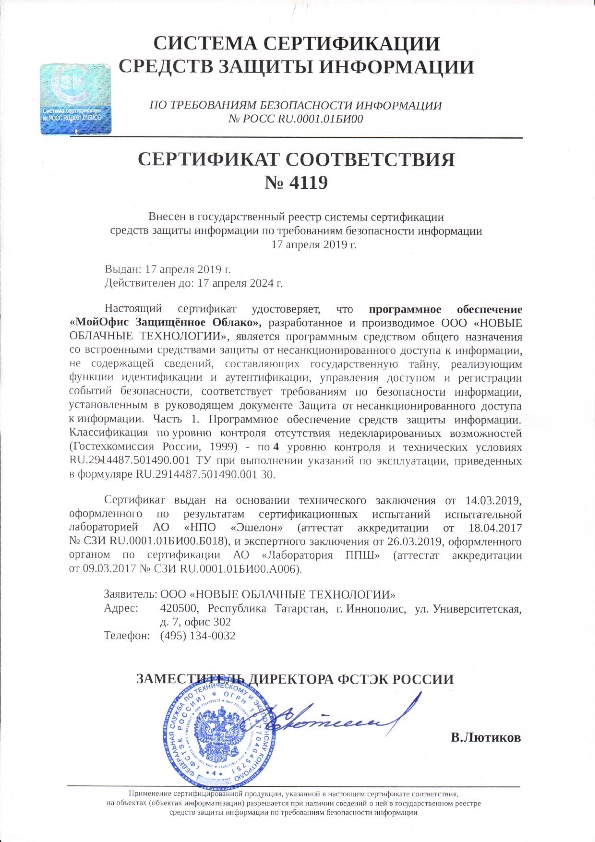 ПО «МойОфис Защищенное Облако»
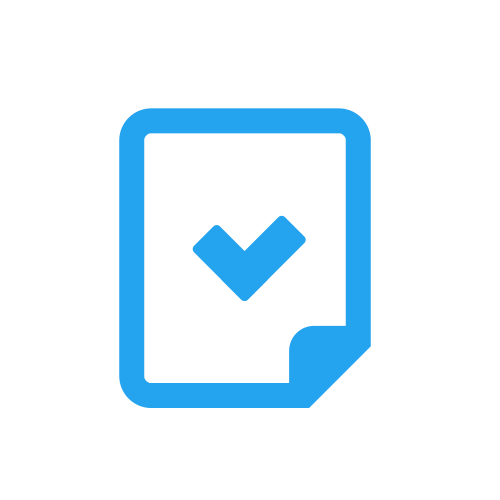 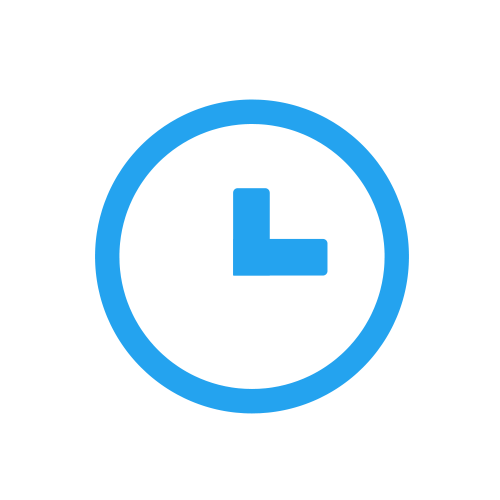 Работа только с актуальной версией документа
Легко контролироватьсроки
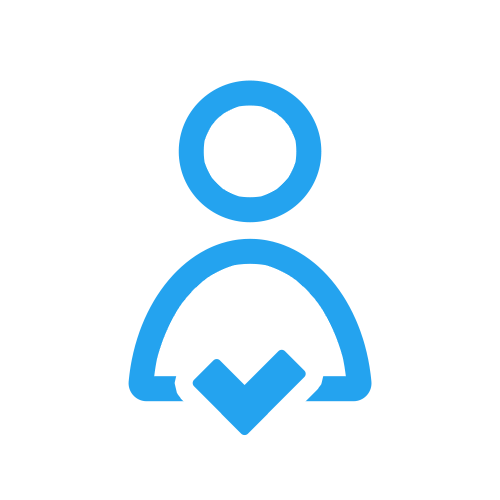 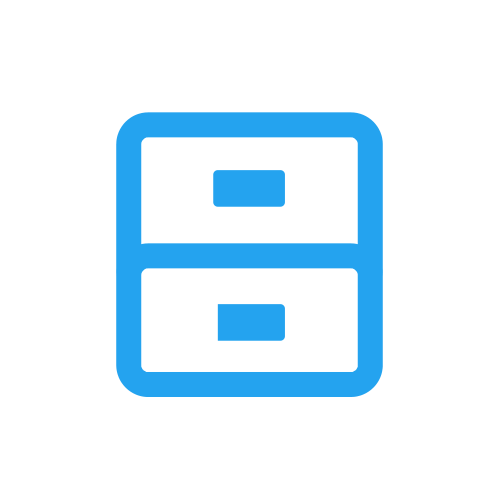 Распределение правна редактирование / просмотр
Хранение архивных версий документов
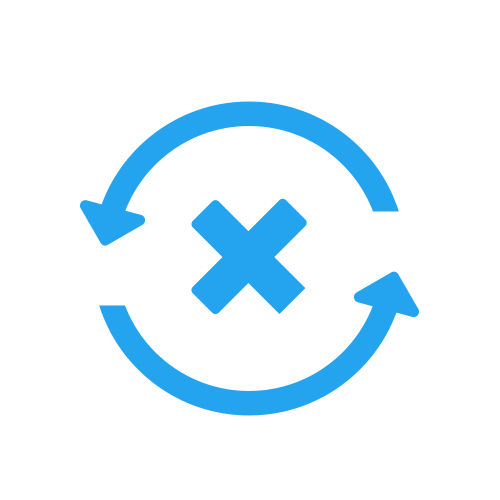 Не нужно пересылать файлыдля согласования
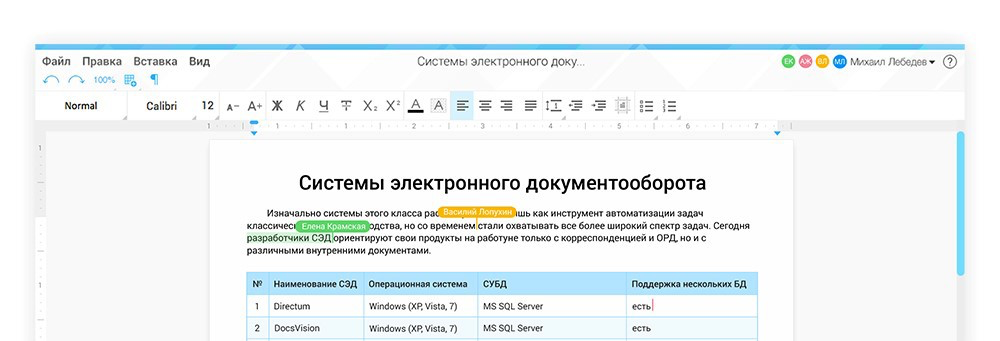 ПО «МойОфис Защищенное Облако»
Продукт имеет сертификат ФСТЭК России № 4119 от 17 апреля 2019 года на соответствие требованиям «РД НДВ» по 4 уровню контроля и ТУ.
Может применяться в системах:

   ИСПДн до 1 уровня защищенности включительно
   ГИС до 1 класса включительно

Не требует дополнительных средств защиты НСД, реализованы меры 17/21 приказов ФСТЭК России
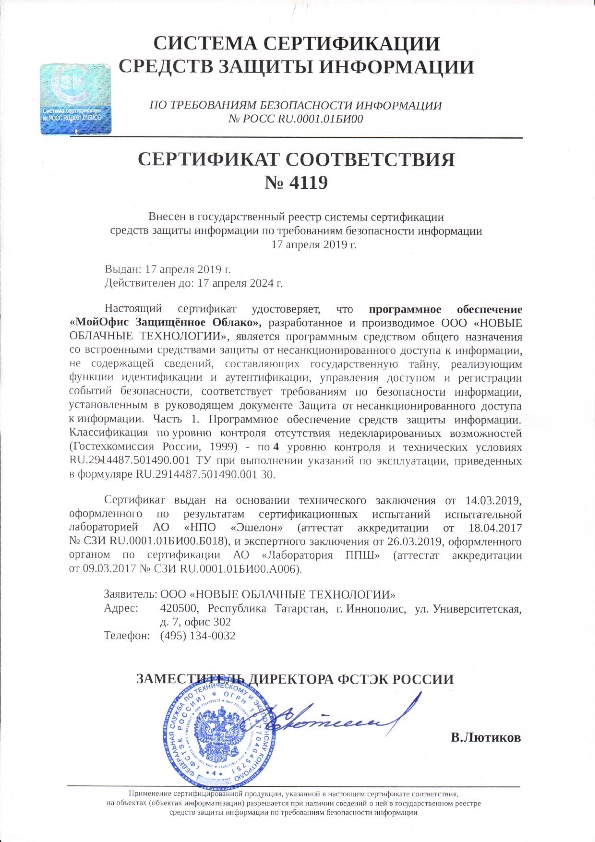 ПО «МойОфис Служебный»
Тип продукта: защищенное программное средство обработки информации, средство защиты информации.
Облако с усиленными механизмами защиты (добавлено мандатное разграничение доступа), подготовлен для обработки информации, содержащей сведения, составляющие государственную тайну, до уровня «совершенно секретно» включительно.
Механизмы защиты и код продукта в настоящий момент завершают оценку соответствия во ФСТЭК России (решение  №5856 от 05.04.2018 г., получено положительное заключение Органа по сертификации).
[Speaker Notes: Исправить сертификаты на актуальные. Материалы в конфле. Сертификат КСЗ взять 2017 года]
ПО «МойОфис Стандартный»
Тип продукта: защищенное программное средство обработки информации
ПО «МойОфис Стандартный» - продукт для работы с электронными документами и почтовыми сообщениями. Включает редакторы текста, таблиц, презентаций и приложения для управления почтой, календарем и контактами.
Продукт имеет сертификат ФСТЭК России № 3688 от 25 января 2017 года на соответствие требованиям «РД НДВ» по 4 уровню контроля.
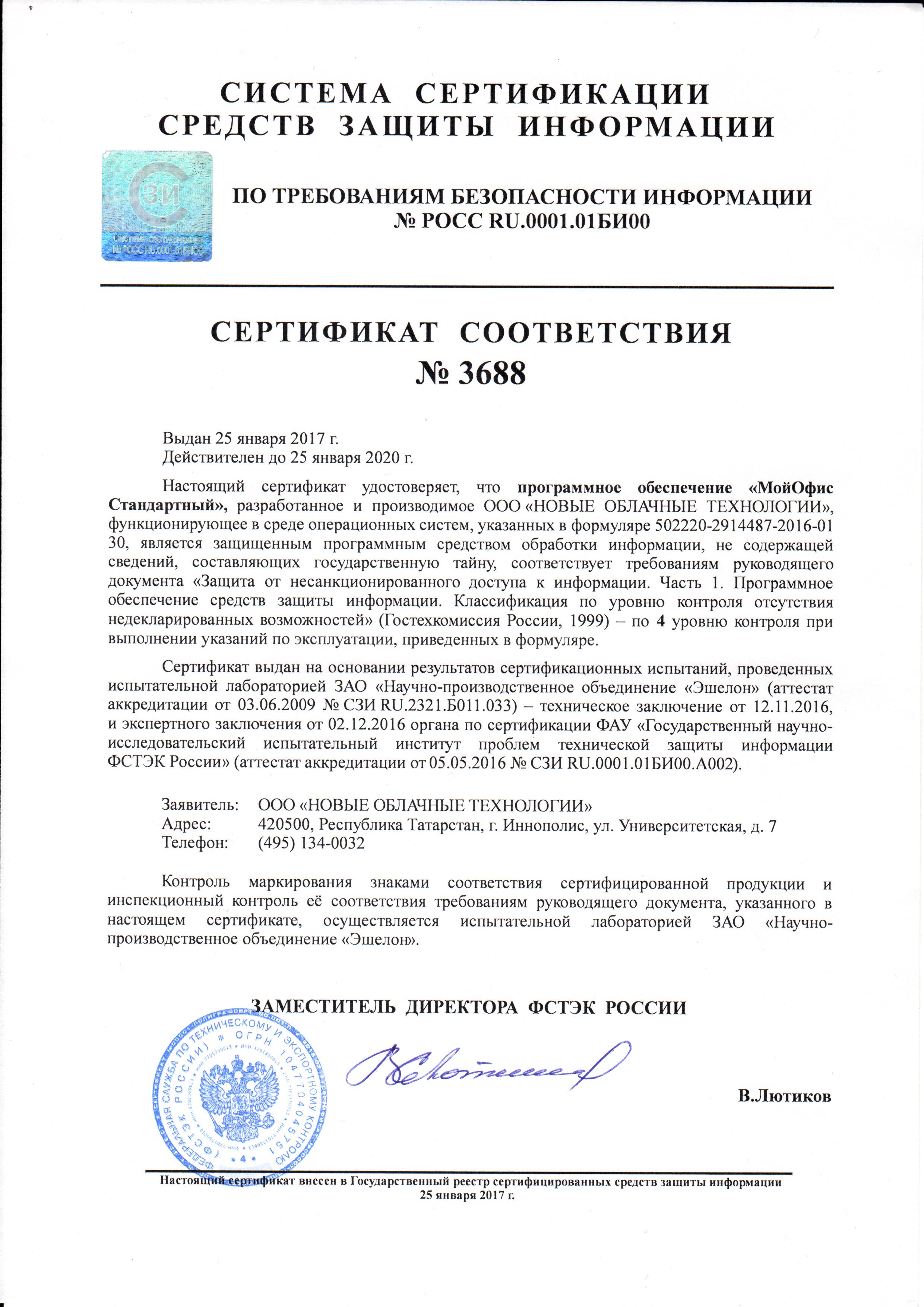 [Speaker Notes: Исправить сертификаты на актуальные. Материалы в конфле. Сертификат КСЗ взять 2017 года]
ПО «МойОфис Стандартный» НДВ2
Также получены:
Сертификат ФСТЭК № 3877 от 08.02.2018 на программное обеспечение МойОфис Стандартный по требованиям 2 НДВ (до уровня «совершенно секретно» включительно)
Сертификат Минобороны России № 3854 от 02.02.2018 на программное обеспечение МойОфис Стандартный по требованиям 2 НДВ (до уровня «совершенно секретно» включительно)
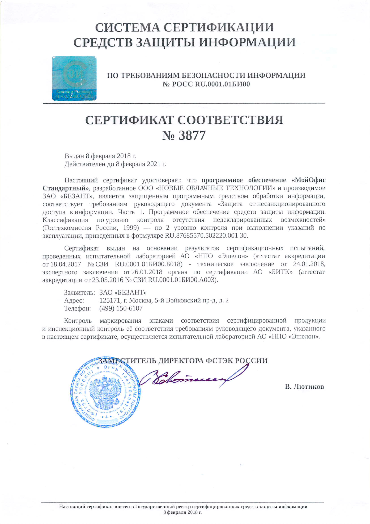 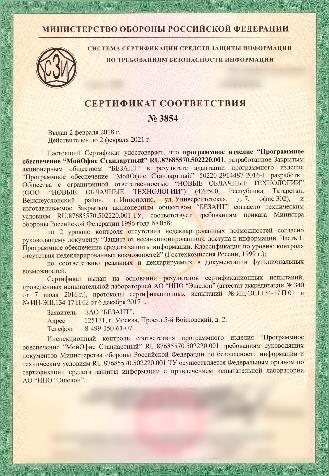 КСЗ МойОфис
КСЗ МойОфис является программным средством защиты информации от несанкционированного доступа (НСД).
Продукт имеет сертификат ФСТЭК России № 3763 от 23.06.2017 г. (серийное производство) на соответствие требованиям РД НДВ по 4 уровню контроля и технических условий ТУ 501410.2914487-2016-01.
КСЗ МойОфис применяется для защиты от НСД к информации, обрабатываемой с использованием коммерческих версий «МойОфис».
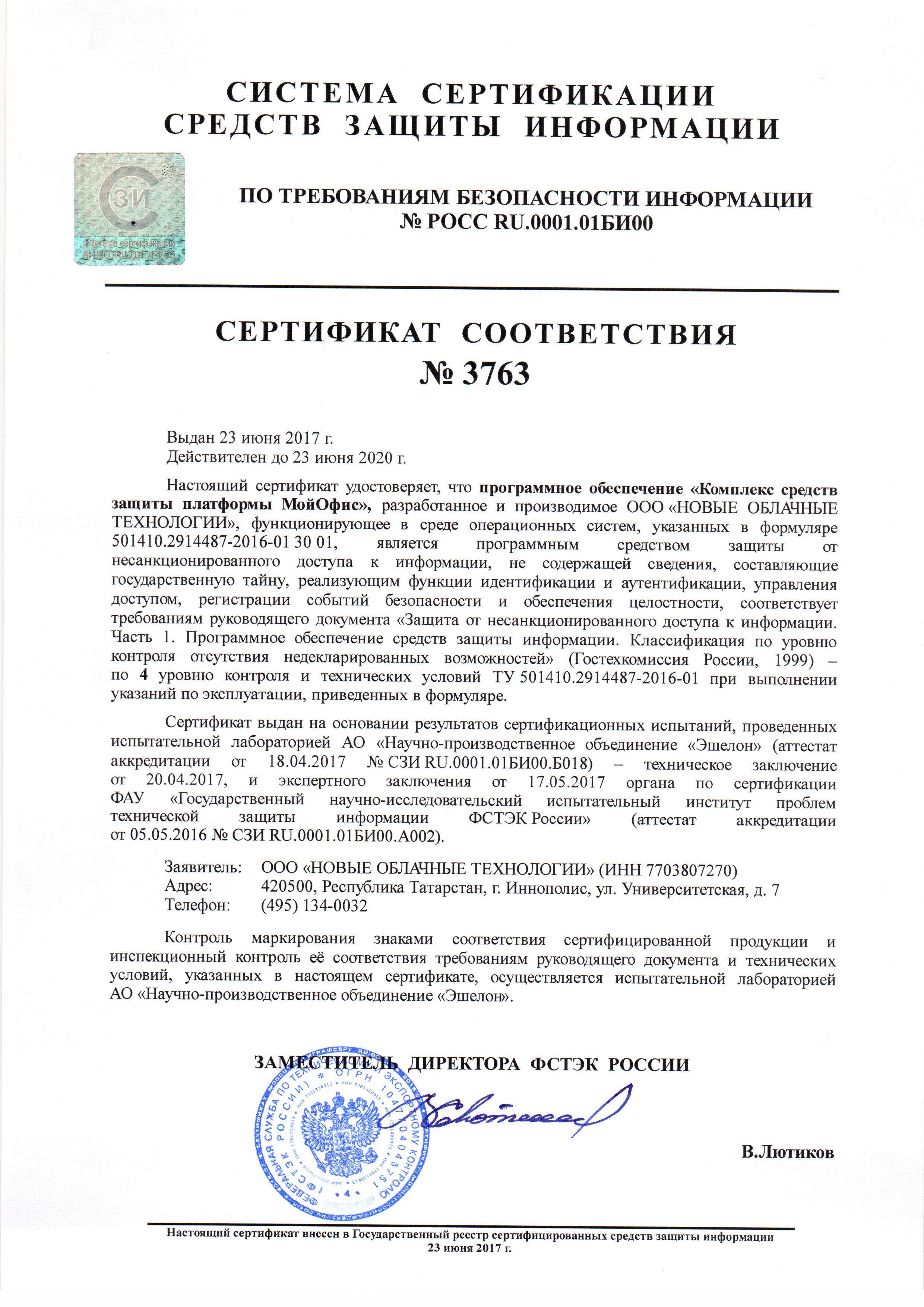 [Speaker Notes: Исправить сертификаты на актуальные. Материалы в конфле. Сертификат КСЗ взять 2017 года]
Среда функционирования
Десктоп решения «МойОфис» работают на Windows и Linux платформах, в том числе сертифицированных и входящих в реестр отечественного программного обеспечения, в том числе: Astra Linux SE (Смоленск), Альт Линукс СПТ 7.0, Альт 8 СП, ОС «Синергия» 1.0, Microsoft Windows 7, 8.1 и 10
Серверные решения «МойОфис» работают на Linux-платформах, в том числе сертифицированных и входящих в реестр отечественного программного обеспечения, в том числе: Astra Linux SE (Смоленск), ALT Linux СПТ 7.0, Red Hat Enterprise Linux 6 и 7, CentOS Linux 6 и 7
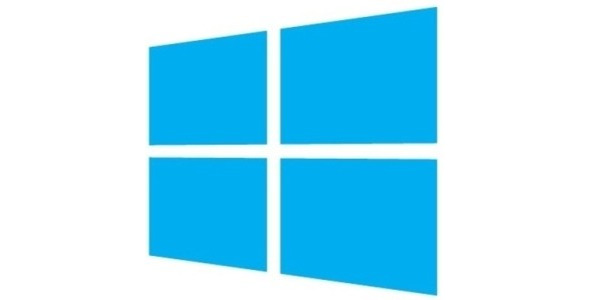 Преимущества продуктов
Экономически эффективнее(независимость от курса валюты и гибкий прайс-лист)
Безопасный периметр(частное облако)
Коллаборация(совместная работа в режиме реального времени)
Страховка от форс-мажорных случаев(эксклюзивная техническая поддержка)
Клиентоориентированность(учитывается  обратная связь от клиентов для последующих релизов)
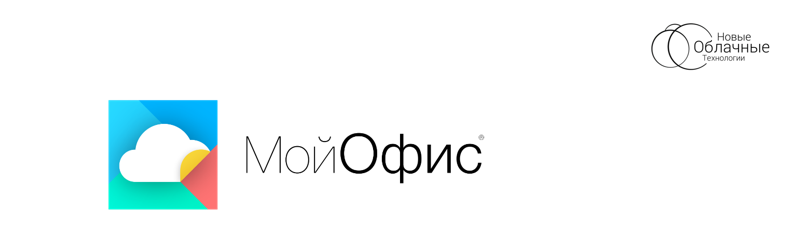 Спасибо за внимание!
Буравцов Александр
Директор по информационной безопасности
+7 926 573-55-53, alexander.buravtsov@myoffice.team